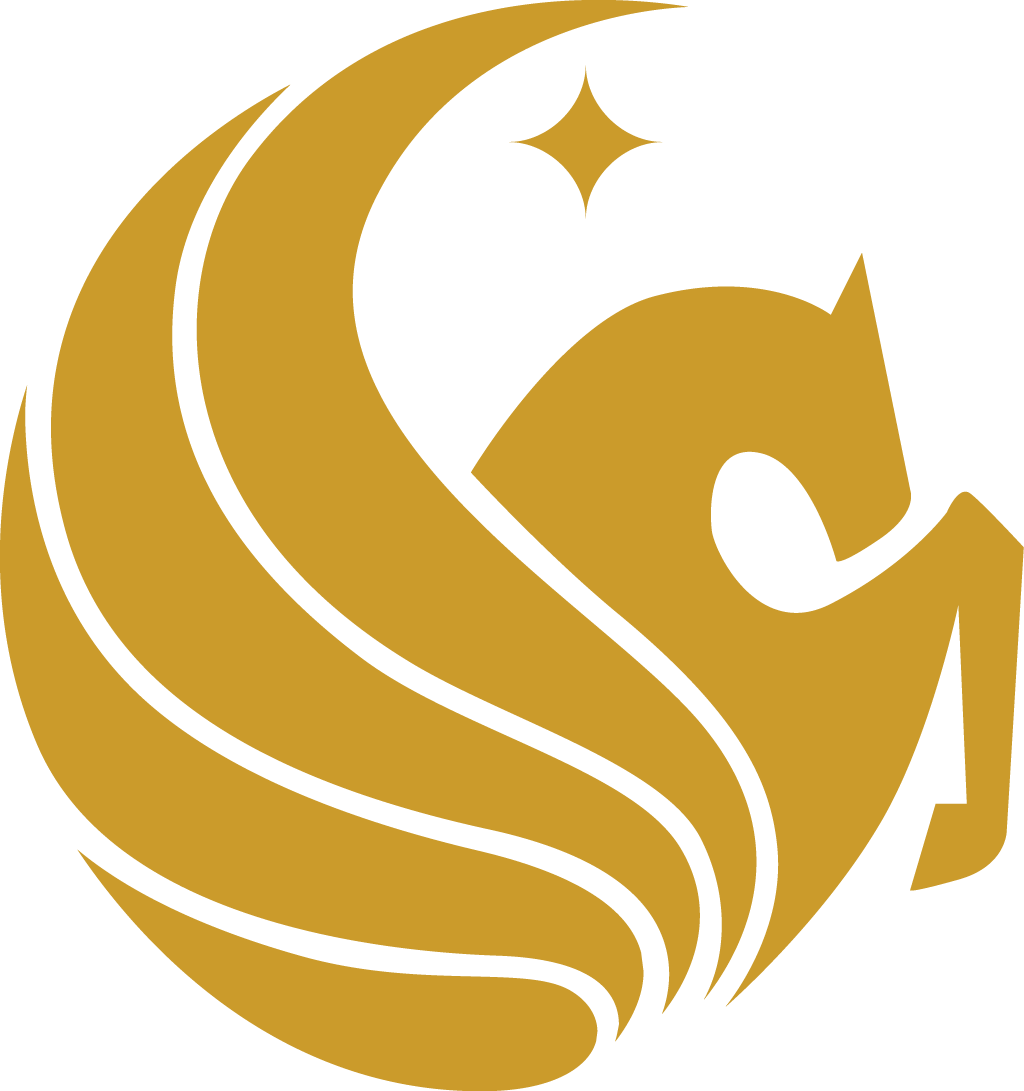 Project #5: Generating Privacy and Security Threat Summary for Internet of ThingsREU Student: Ray YanGraduate mentors: Kexin LiaoFaculty Mentor(s): Dr. Fei Liu
Week 1 (May 23 – May 27, 2016)
Accomplishments:
Read prior research papers written by professor
Started learning Python programming

Issues/problems encountered and solutions (if any):
Unable to meet with professor, or anyone else working on the project

Plans for next week:
Continue reading papers and learning Python
Try to get in touch with professor
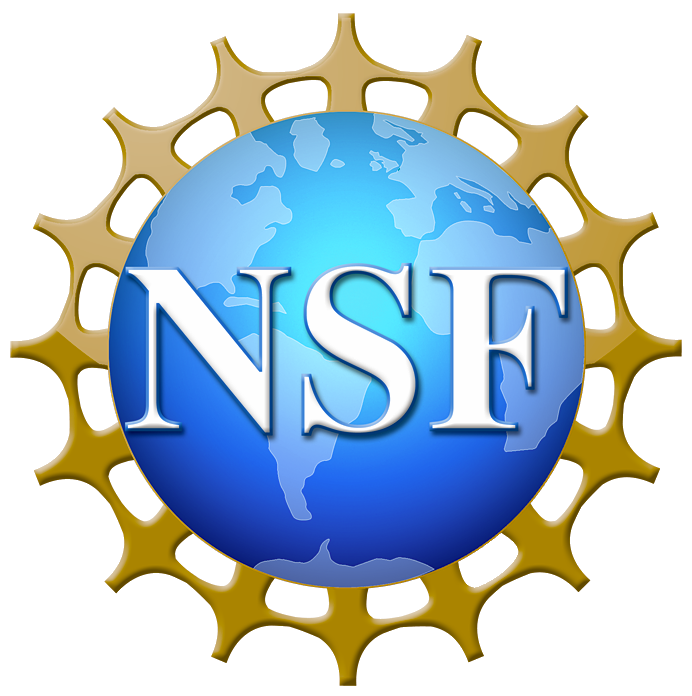 NSF REU Research Experience on Internet of Things 2017